Famous
British
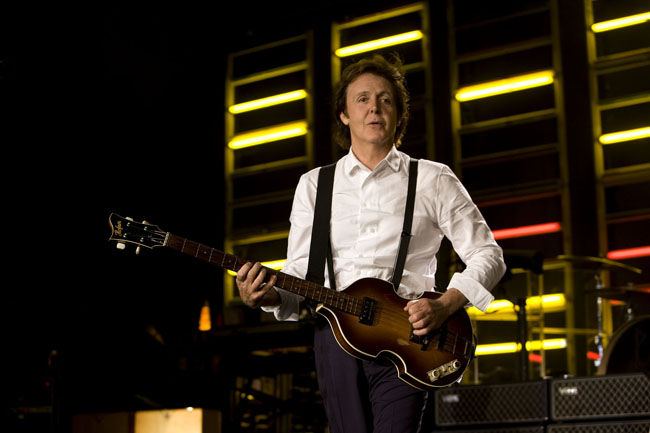 People
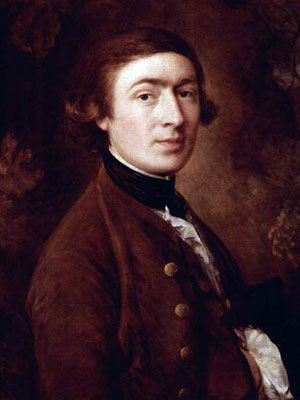 Orenburg                                                                                                 2013-2014 school year
Voinova Svetlana Michailovna
Thomas Gainsborough
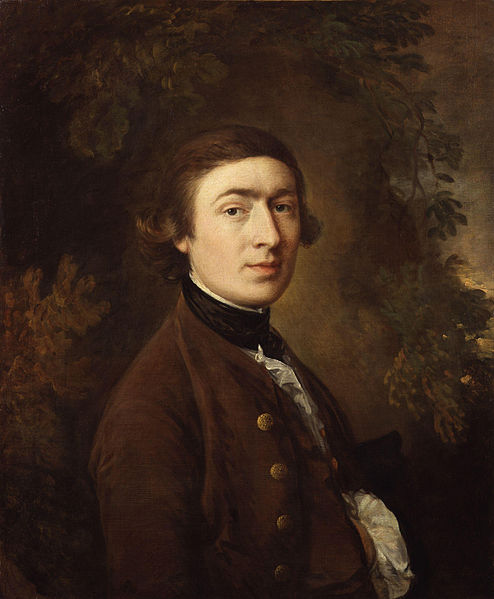 1727
1788
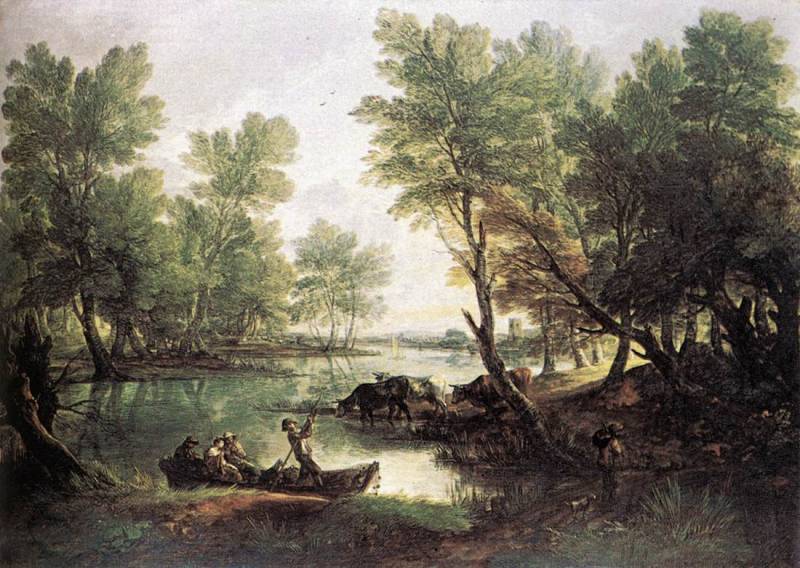 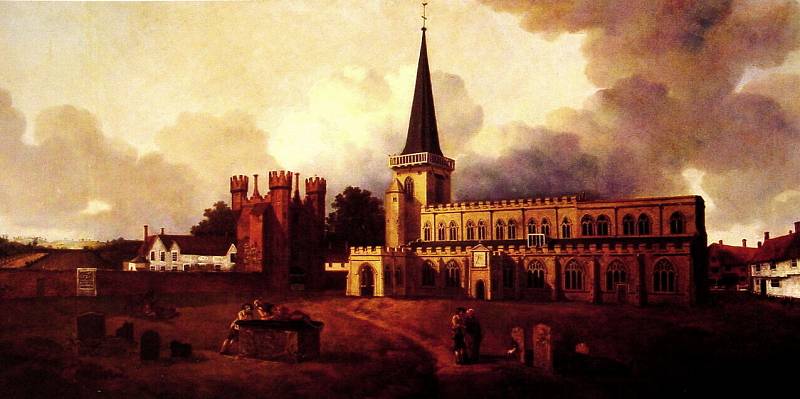 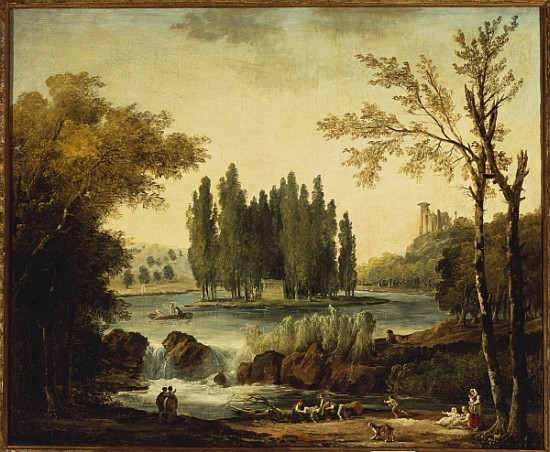 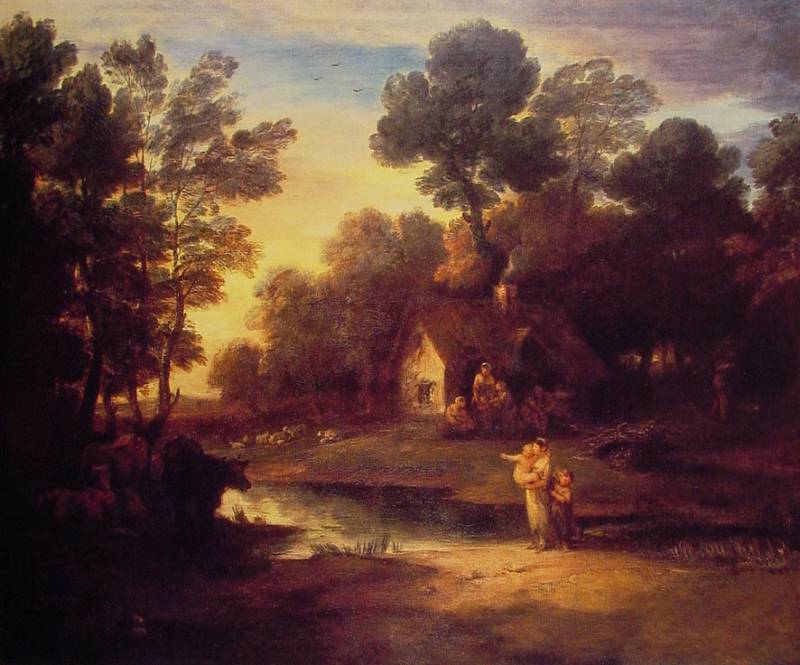 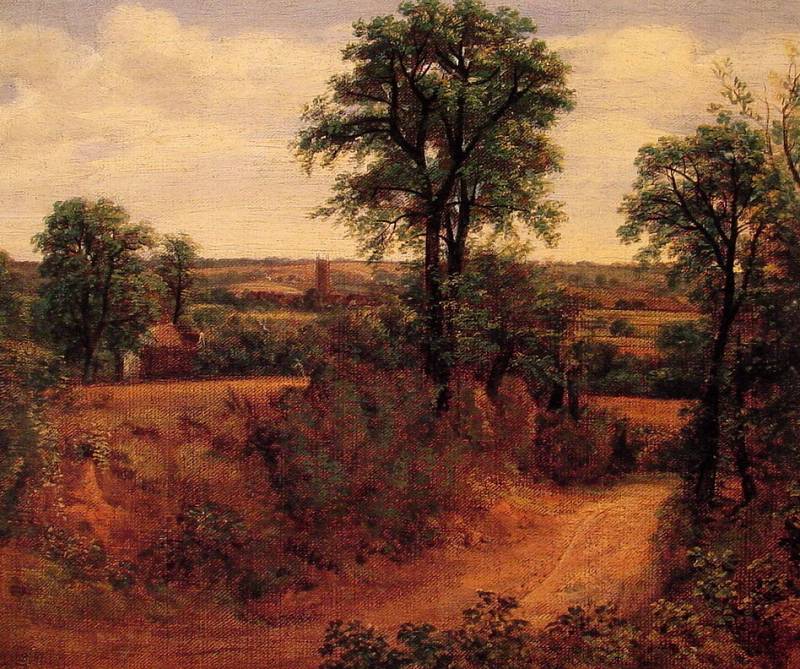 The Blue Boy
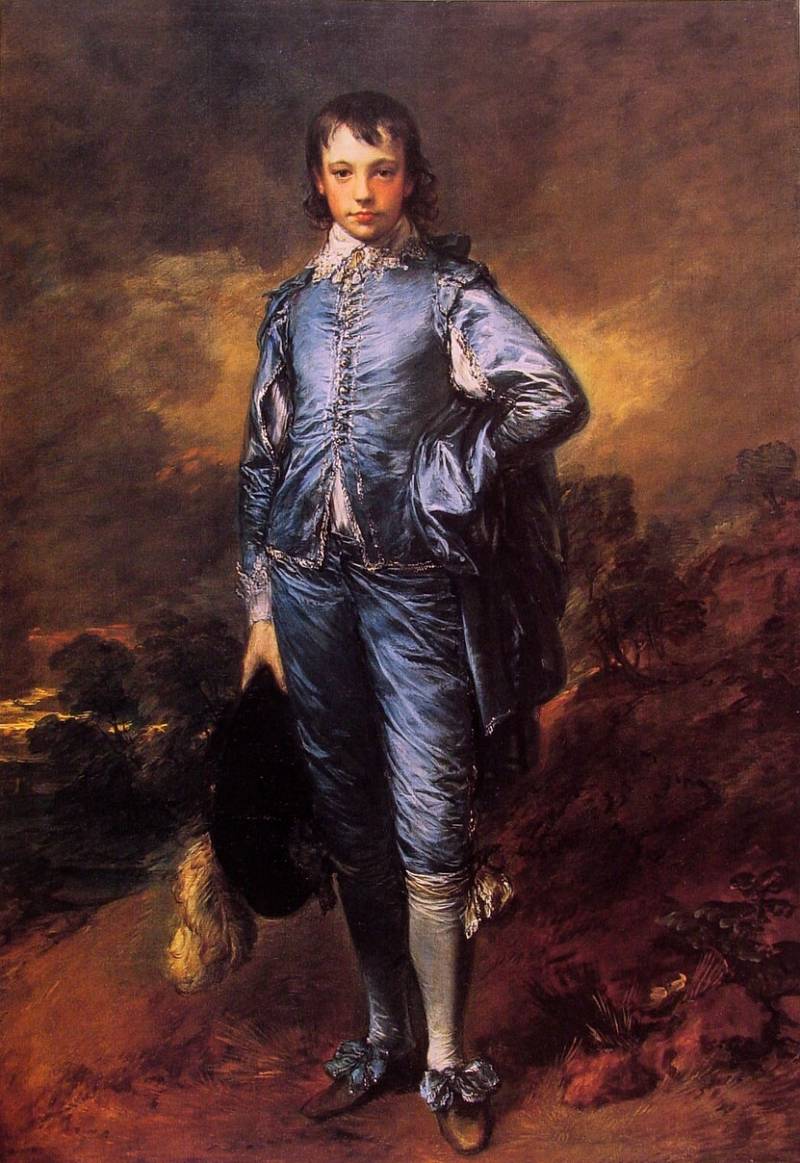 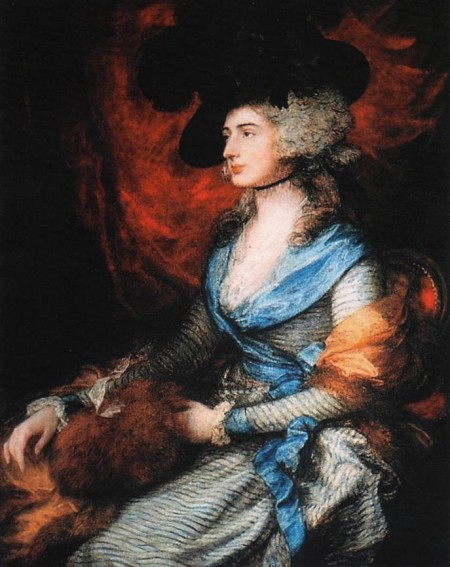 John, Fourth Duke of Argyll
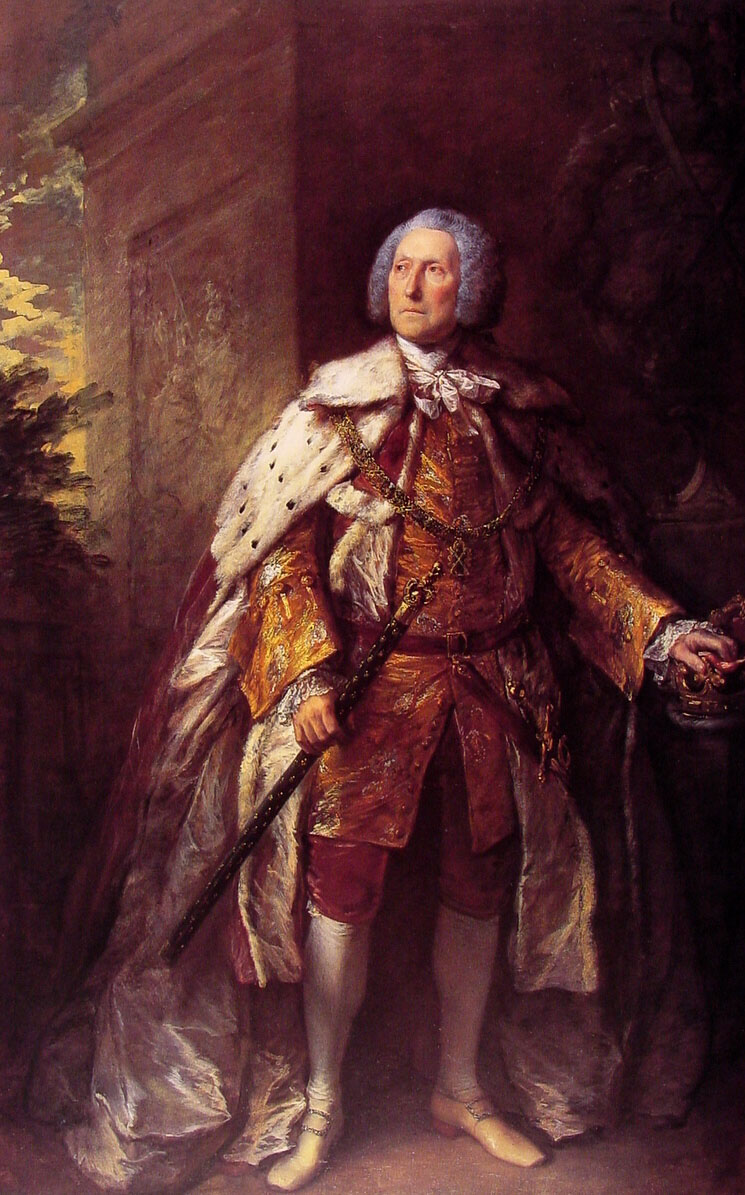 Robert Burns
1759
1796
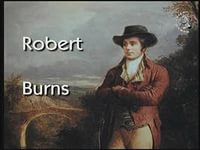 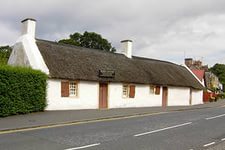 Birfhplace
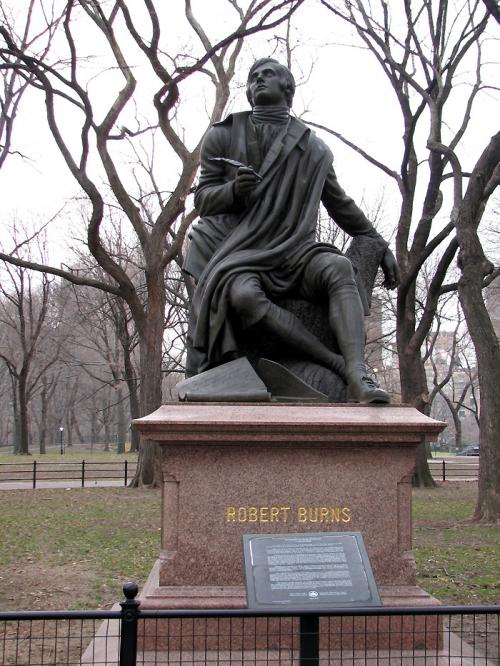 William Shakespeare
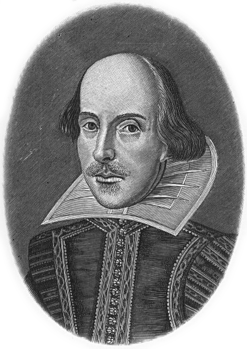 1564
1616
Stratford-on-Avon
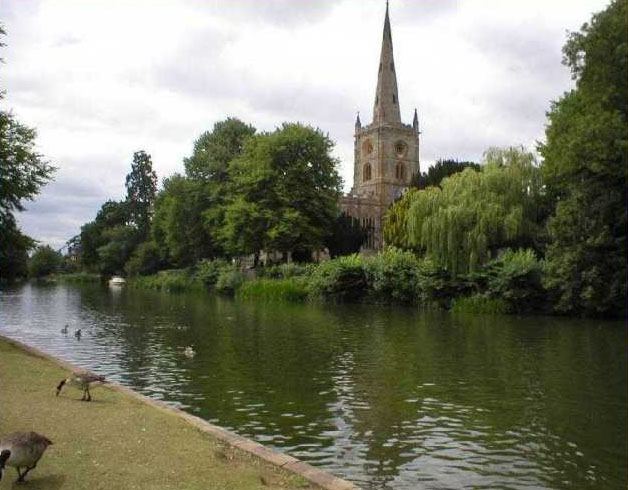 Royal Shakespeare Theatre
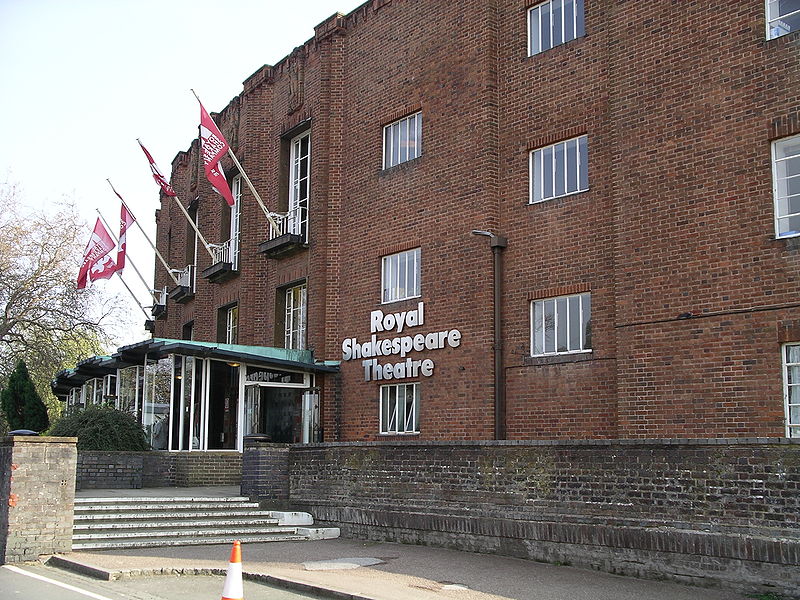 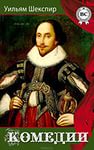 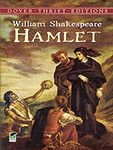 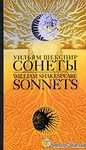 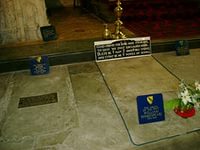 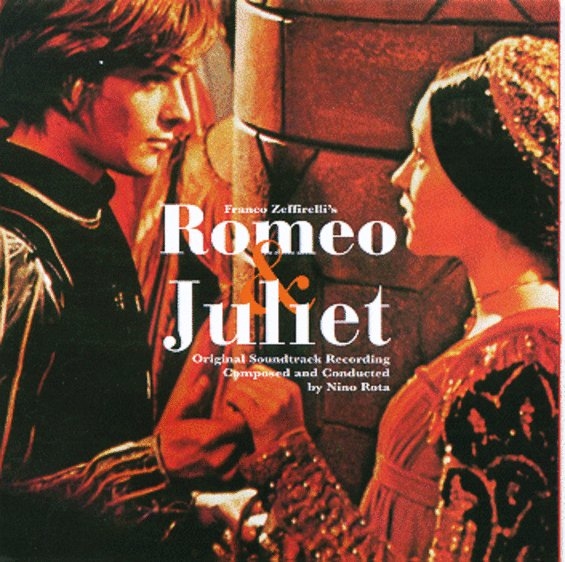 Romeo and Juliet
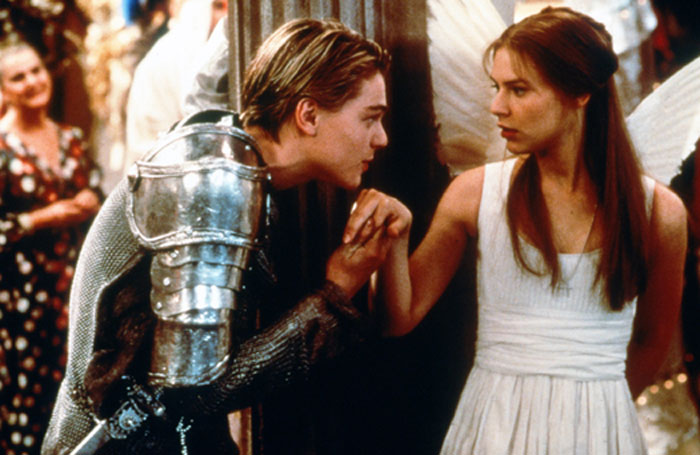 The Beatles
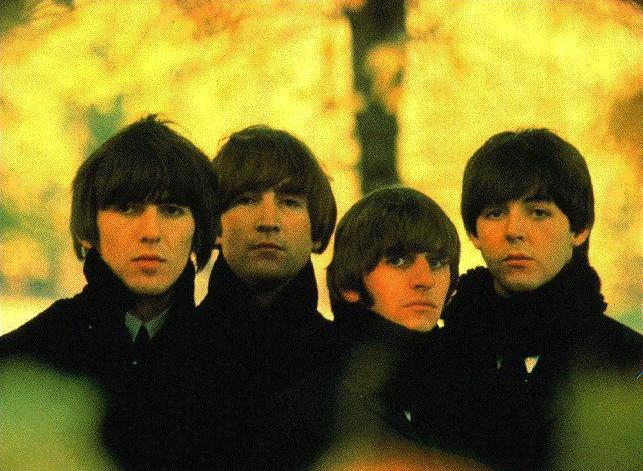 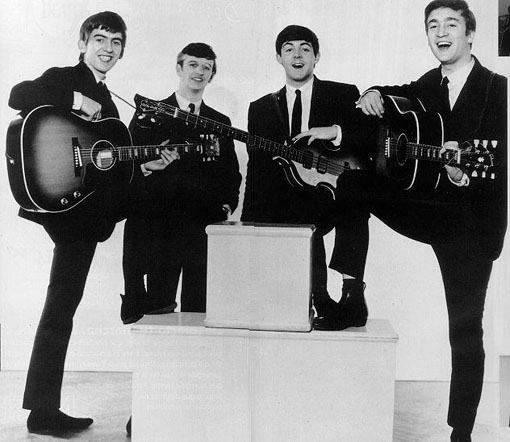 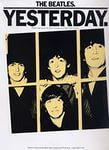 Andrew Lloyd Webber
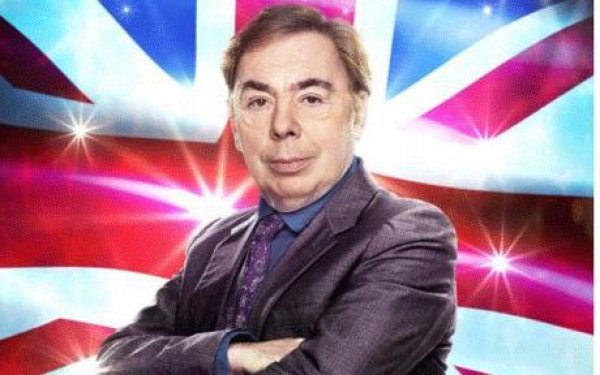 1948
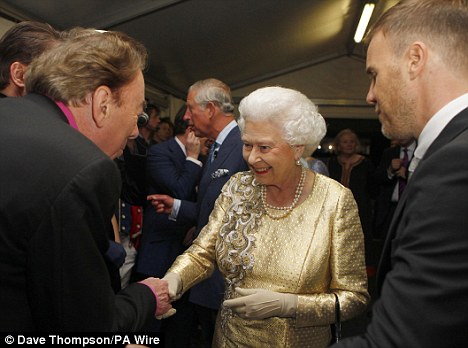 Musical "Cats"
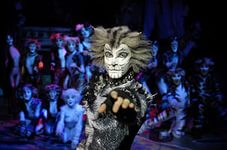 Phantom of the Opera
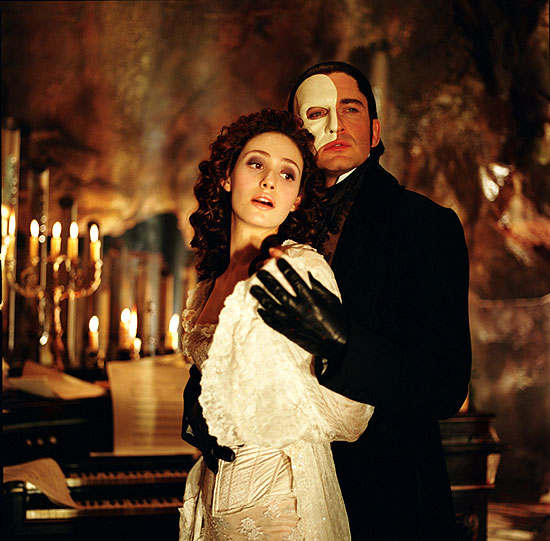 Robin Hood
Sherwood Forest